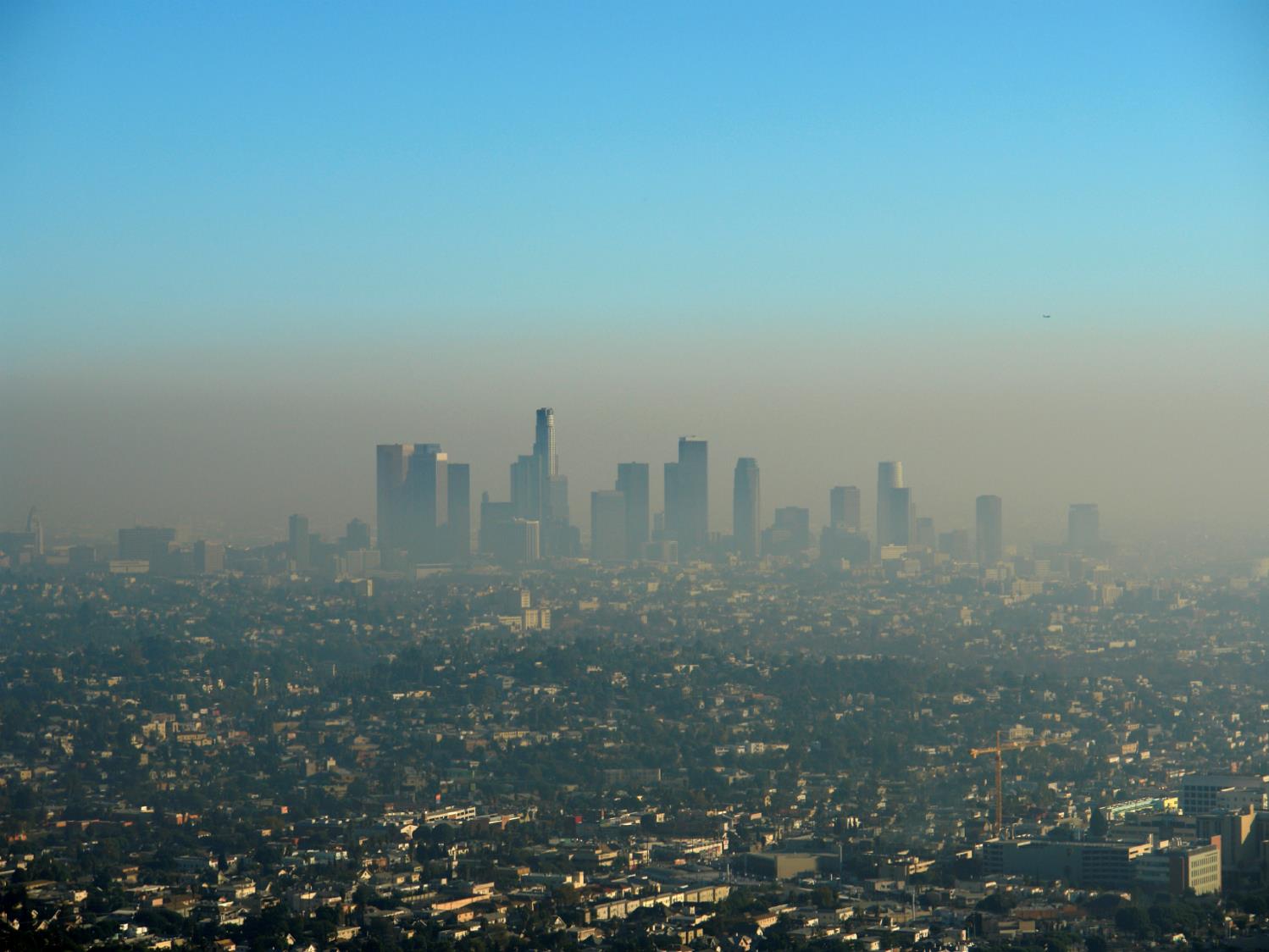 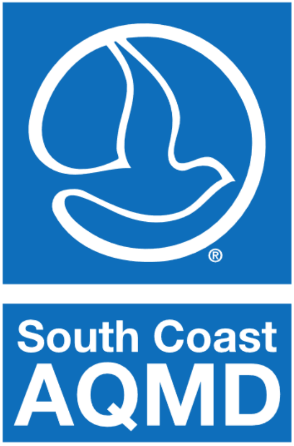 Air Quality Index Mapping Using Model, Regulatory Monitor, and Sensor Data in Real-Time
Scott A. Epstein, Ph.D. 
Program Supervisor, Air Quality Assessment
Planning, Rule Development and Area Sources
Acknowledgements
South Coast AQMD Air Quality Assessment Group
Melissa Sheffer, Senior Meteorologist; Mark Bassett, PhD; Melissa Maestas, PhD; Xiang Li, PhD; Elham Baranizadeh, PhD; Nico Schulte, PhD
2
[Speaker Notes: I would first like to start by acknowledging all of the members of the AQ Assessment group that helped do a lot of the work shown in this presentation.]
The South Coast AQMD
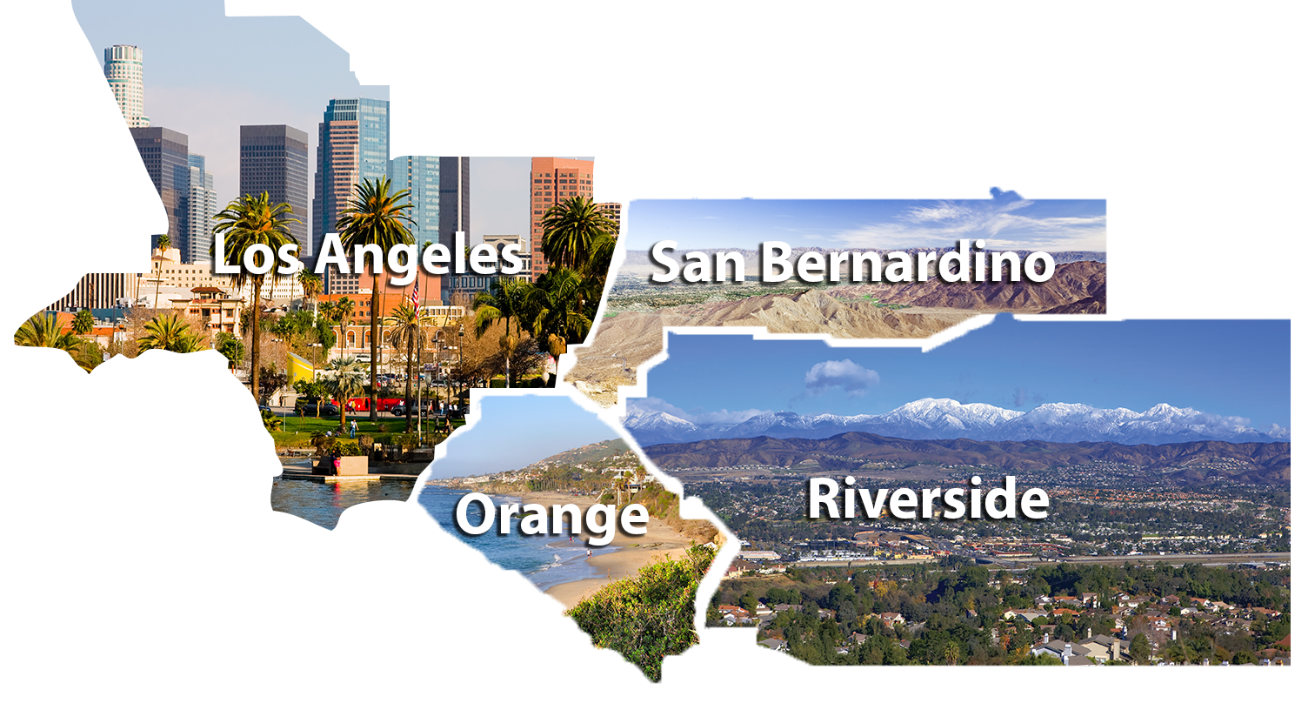 17 million residents
4 counties 
3 air basins: 
South Coast
Salton Sea (Riverside County portion)
Mojave Desert (Riverside County portion)
Non-attainment of federal PM2.5, ozone, and PM10
Typically over 150 exceedance days per year
3
Current Methods of Displaying Real-Time Air Quality Data
AirNow Inverse Distance Weighted Interpolation
South Coast AQMD “Proxy Method”
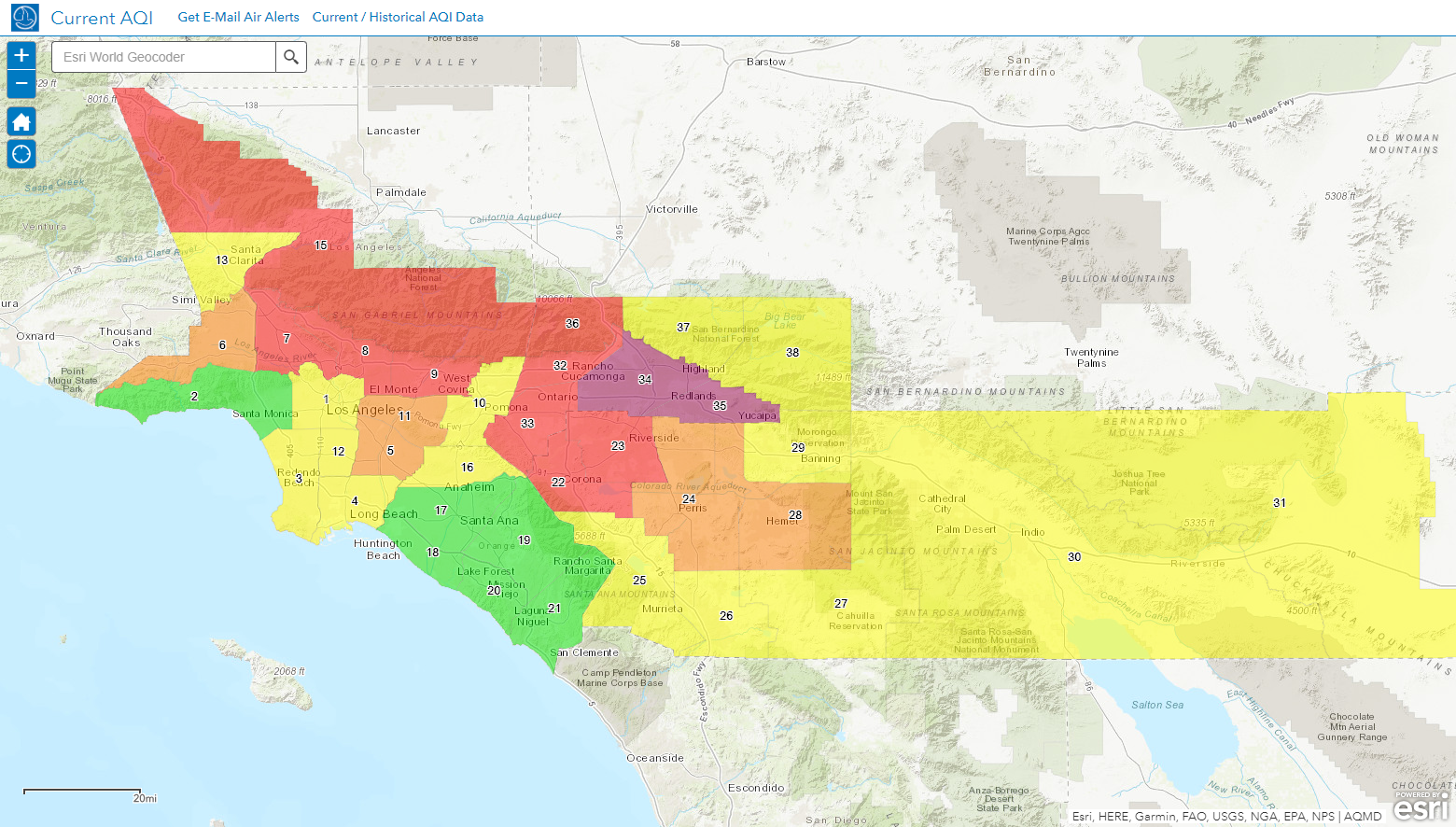 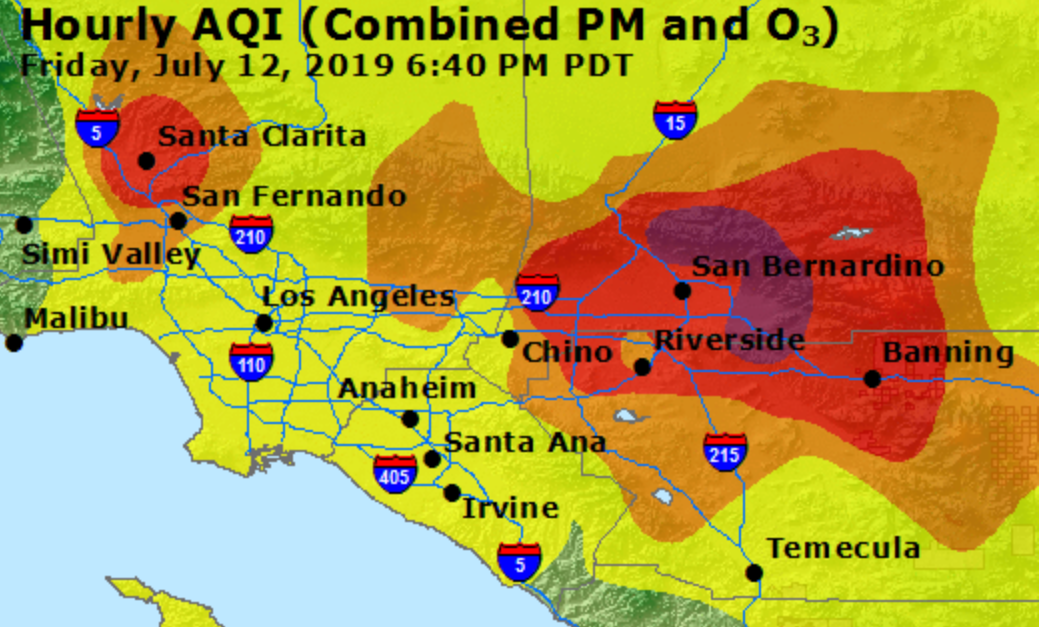 www.airnow.gov
www.aqmd.gov/aqdata
Limitations identified:
Location of monitor that is driving an area’s current AQI is unclear
Distance-weighted interpolation doesn’t account for complex terrain
Public often looks at multiple maps to understand current air quality (PurpleAir map) and does not interpret low-cost sensor data appropriately
Some regions in the “Proxy” map are too large to accurately represent localized events
4
[Speaker Notes: Unclear to residents where the monitors are that are measuring the pollutants that drive the current AQI]
Monitor/Model/Sensor Blended Map
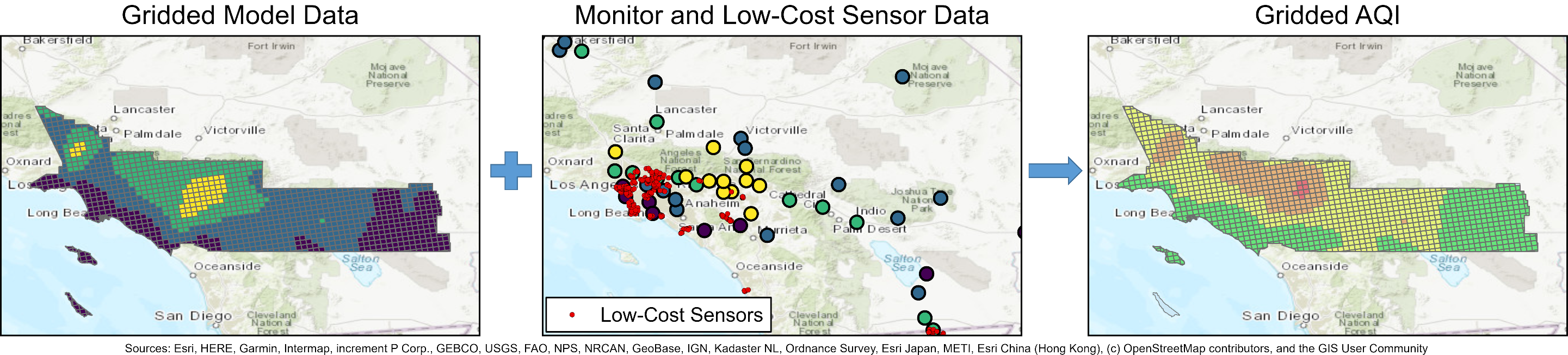 Schulte, N., Li, X., Ghosh, J.K., Fine, P.M., Epstein, S.A.  Responsive High-Resolution Air Quality Index Mapping Using Model, Regulatory Monitor, and Sensor Data in Real-Time, accepted in Environmental Research Letters
5
5
The User Experience
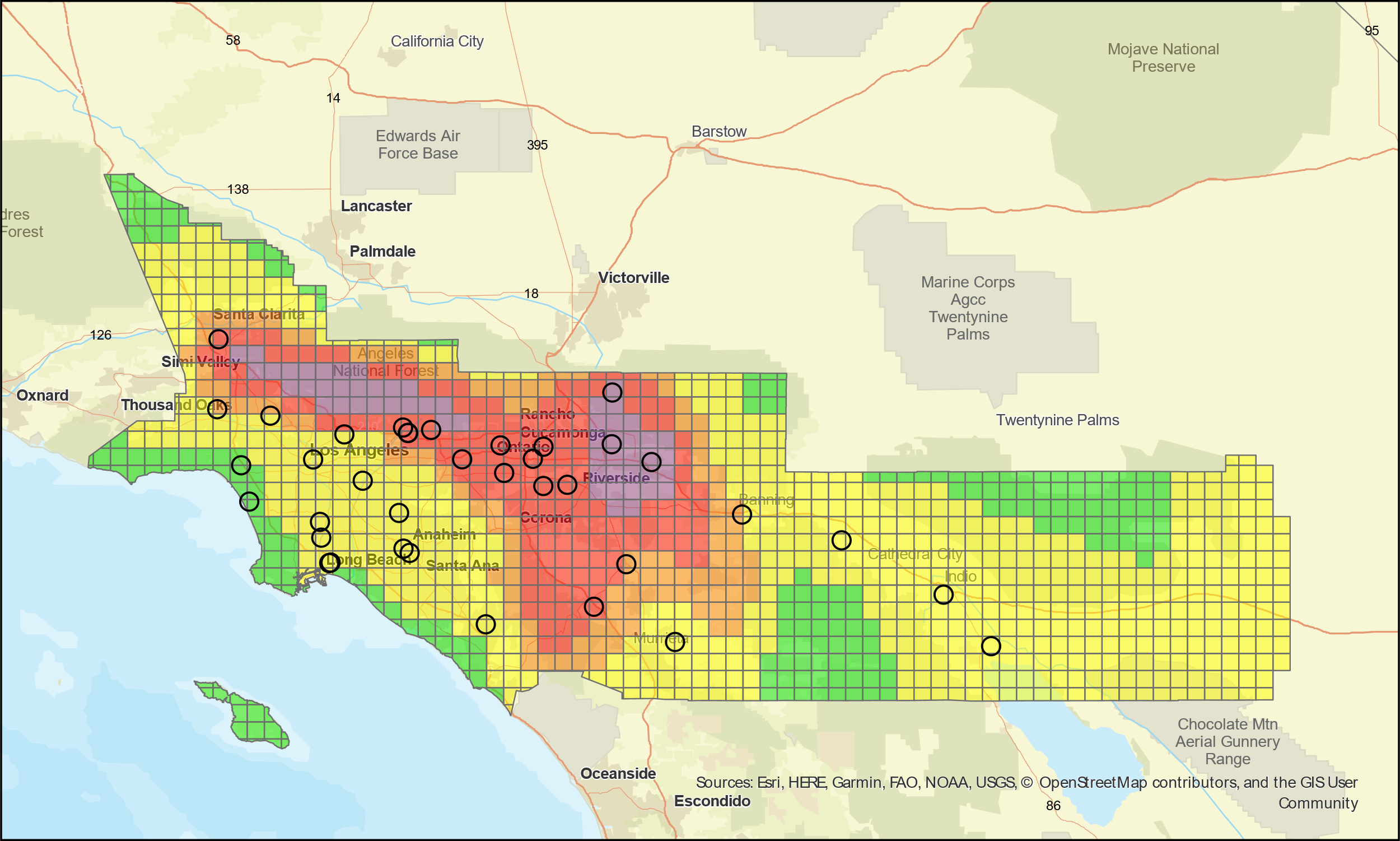 6
The User Experience
San Bernardino
AQI: 207
AQI Category: Very Unhealthy
Dominant Pollutant: Ozone 8 Hr Average
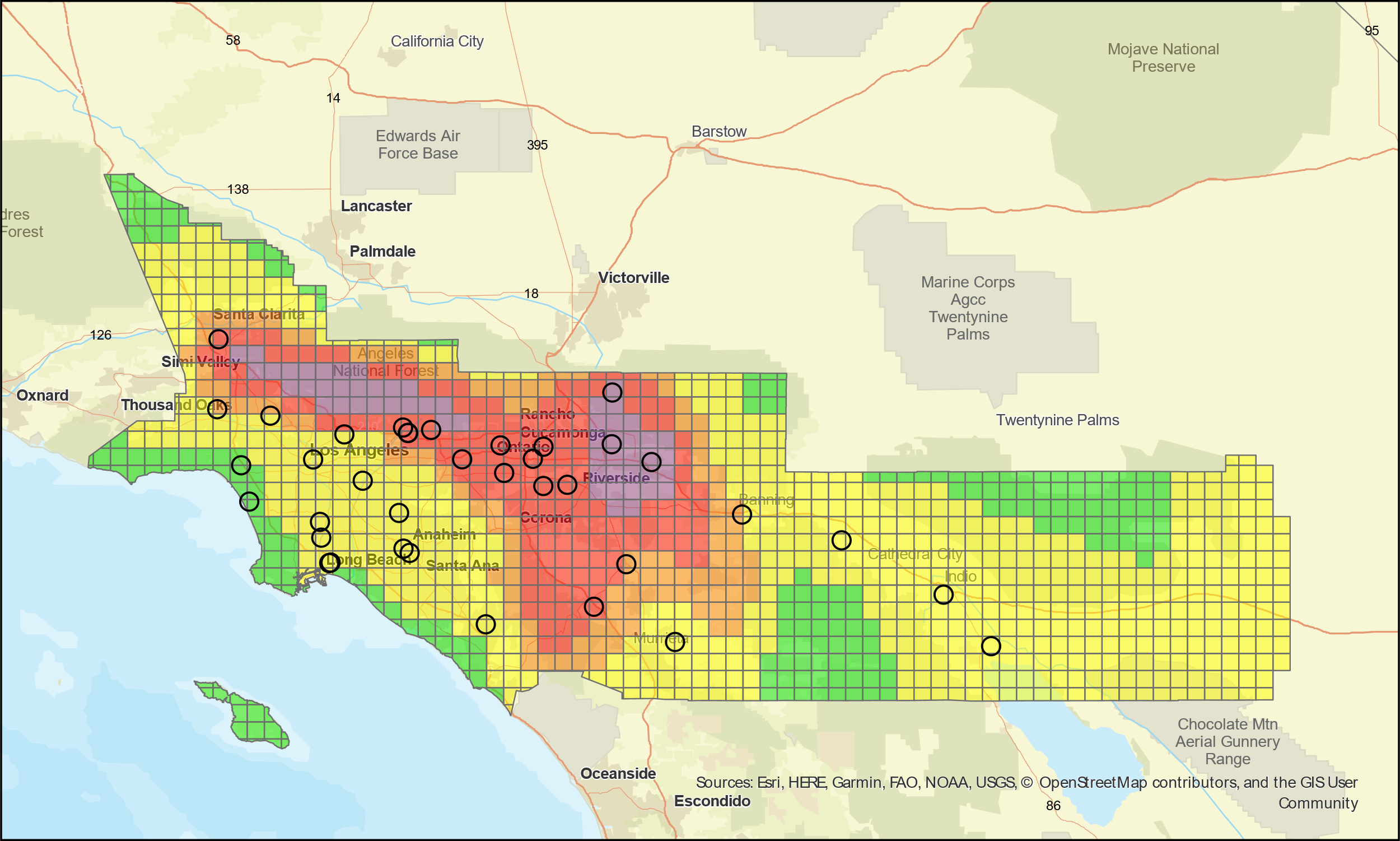 7
Treatment of Low-Cost Sensor PM2.5 Data
Quality Control PurpleAir Data
By comparing the simultaneous measurements from the two channels within each sensor and applying statistical criteria
Calibrate PurpleAir Data
Using collocated BAM data and correction for relative humidity
Combine individual sensors to estimate the average concentration in a grid cell
To “smooth” variation from local source impacts, we average at least 3 sensors in each grid cell
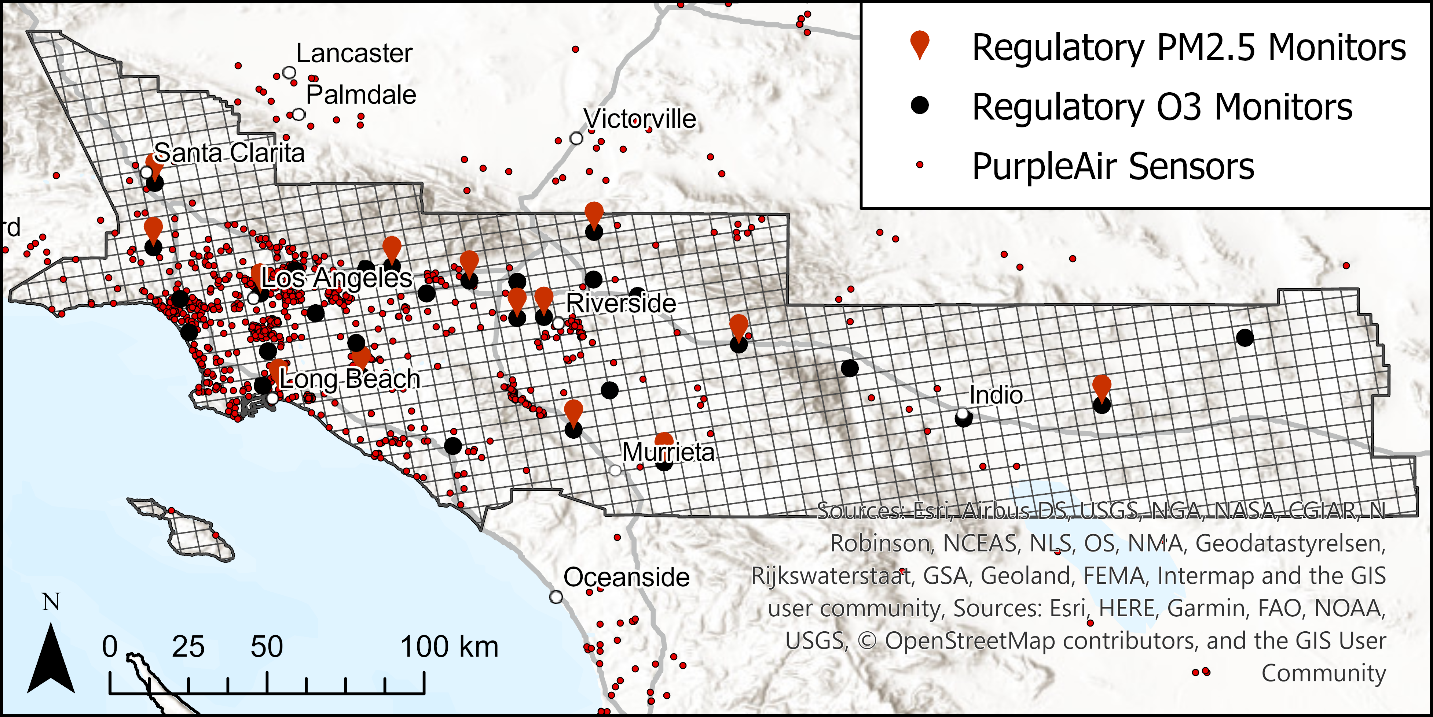 8
Can We Trust the Low-Cost Sensor Data?
Calibrated
Not calibrated
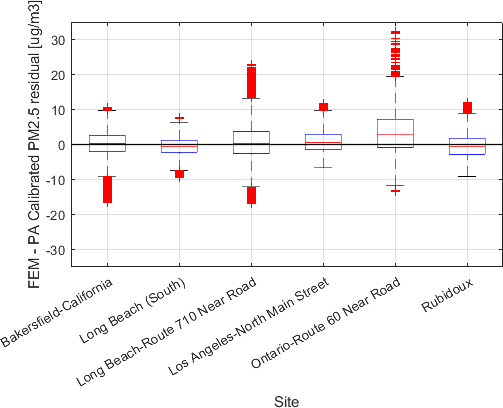 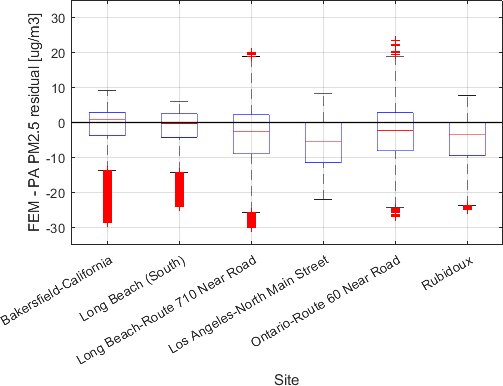 645,000 hourly data points (Purple Air with collocated FEM) are used to derive a calibration equation
9
Calibration equations adapted from: Malings et al, 2019. Aerosol Science & Technology
Blending Monitor/Model/Sensor Data
Smoothed Monitor/Model/Sensor
Monitor/Model
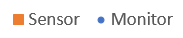 Concentration “surface” is fixed to regulatory monitors. Between monitors, model and low-cost sensor data modifies the concentration surface based on their relative uncertainties.
10
Evaluating Performance Compared to Other Methods
Leave one out cross validation used for all pollutants
Root Mean Square Error (all pollutants)
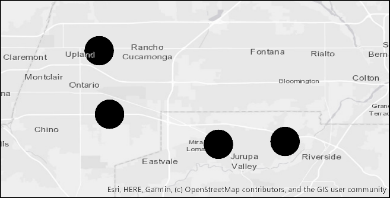 Monitor
x
Error 1
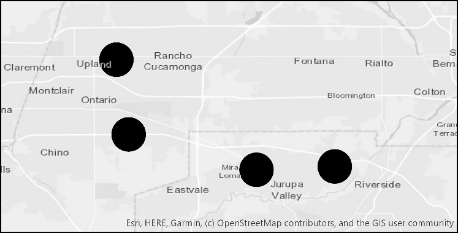 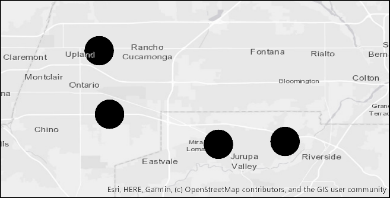 x
Error 2
…
…
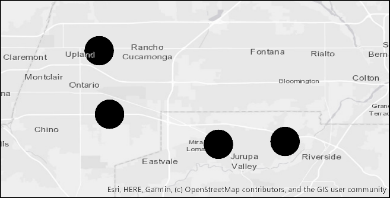 x
Error n
Blended map has lower errors than Proxy and IDW approach for all pollutants used in AQI calculation
11
IDW – Inverse distance weighting as used by AirNow maps
Additional Evaluation of PM2.5 Performance with Monitoring Data from Independent Data Sets
24-hour Average Gravimetric Data                            (June 30, 2018 – March 31, 2020)
Performed analysis at 11 sites that do not have collocated continuous PM2.5 monitors
North Hollywood Hourly PM2.5   (Oct 11, 2019 – March 31, 2020)
Mission Viejo Hourly PM2.5        (Oct 29, 2019 – March 31, 2020)
12
Gravimetric, North Hollywood, and Mission Viejo monitor data are not used by interpolation or by NOAA model
Additional Advantages of Blended Map During Wildfires
Blended map automatically integrates e-BAM monitoring data
Integration of PurpleAir and NOAA model data helps capture localized smoke plumes that are between regulatory monitors
Higher resolution blended map better represents wildfire plumes
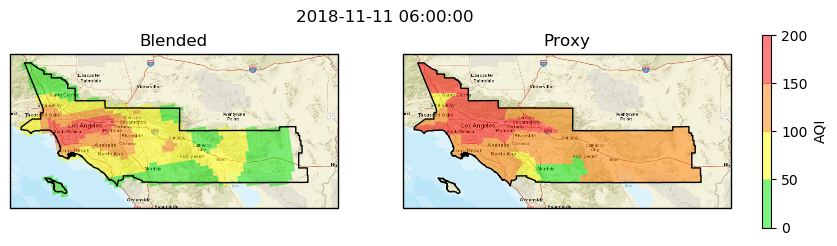 13
Map Performance Excels During Wildfires
14
Our Progress
Presentations of Blended Map
NACAA’s fall membership meeting in October 2019
CAPCOA planning symposium in October 2019
EPA Air Quality Analysis Group in March 2020
CARB Monitoring team in March 2020
CARB AQMIS team in May 2020
Imperial County APCD in June 2020
EPA Center for Environmental Measurement and Modeling in July 2020
PurpleAir in August 2020
Deployment Schedule
Paper accepted to Environmental Research Letters in July 2020
Operational version of scripts running for several months. Scripts will be finalized by Early September.
Website version and mobile app version currently under development and expected in next few months
15
Conclusions
Advantages of the Blended Map:
More accurate than previous methods, especially during wildfires
More transparent as it clearly distinguishes calculated and measured concentrations
Helps the public interpret low-cost sensor data and its inherent uncertainties
Provides a higher spatial resolution than South Coast AQMD proxy map
16
Backup Slides
Process to Generate AQI Values
18
PurpleAir Calibration
Calibrated
Not calibrated
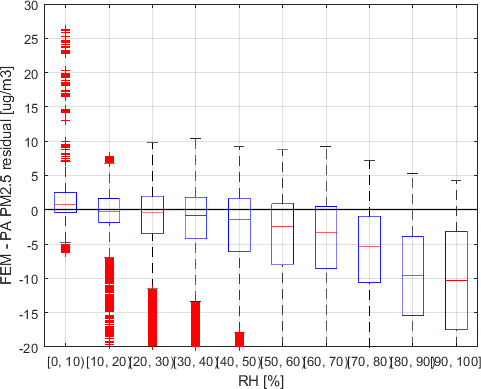 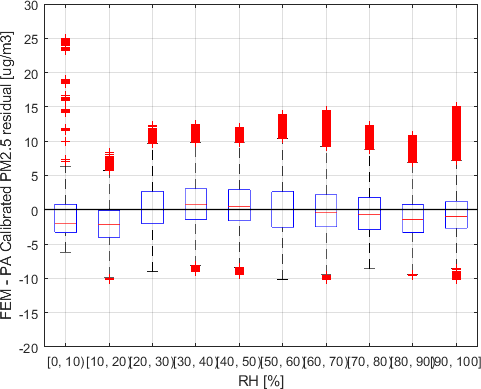 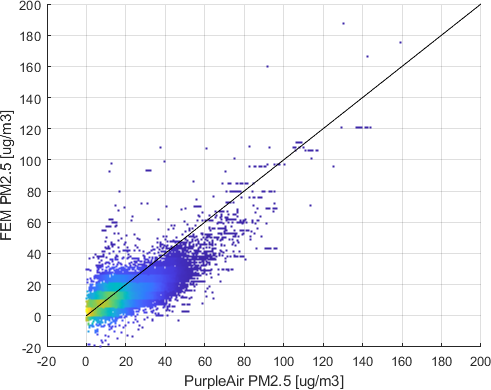 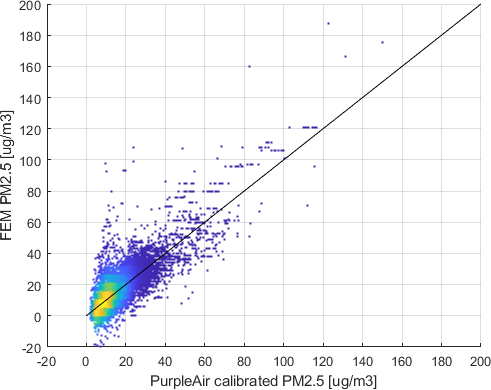 19
PurpleAir Calibration
Not calibrated
Calibrated
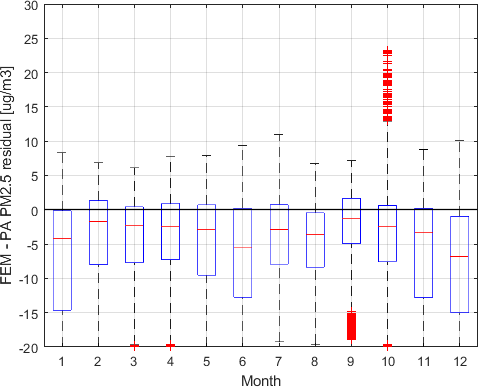 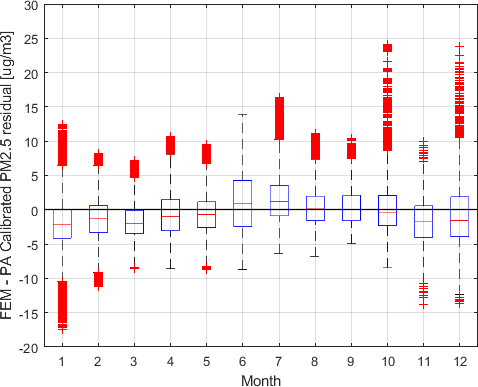 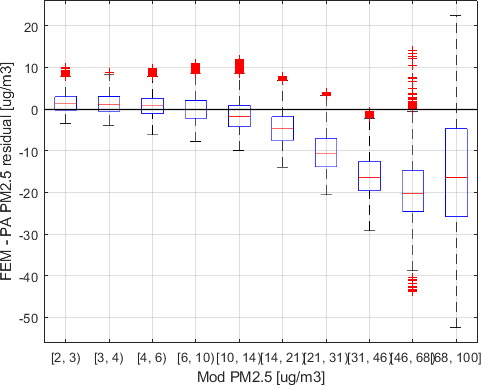 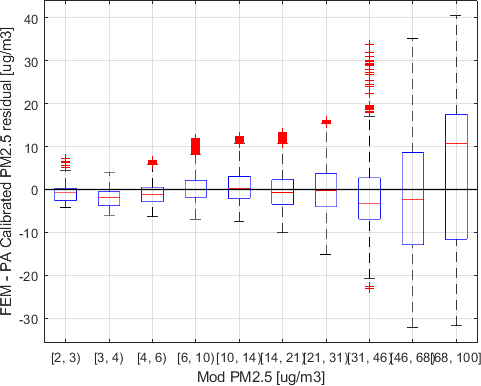 20
Sensor Blending Method
Quality control, calibrate, and smooth (average in grid cell) the PurpleAir data

Residual Kriging interpolation with modifications
PurpleAir data is included as observations in addition to monitor data
Data is assigned a measurement uncertainty that is used to give more weight to the more accurate monitor data

Measurement Uncertainty
PurpleAir uncertainty is the sum of two components: the RMSE of the collocation curve fit1 and the standard error of the average in the grid cell2
Monitor data has zero uncertainty
1 As 1 standard deviation
2 Standard error is estimated based on the average concentration when the number of sensors is small
21
Using Gravimetric Monitor Data to Evaluate Performance
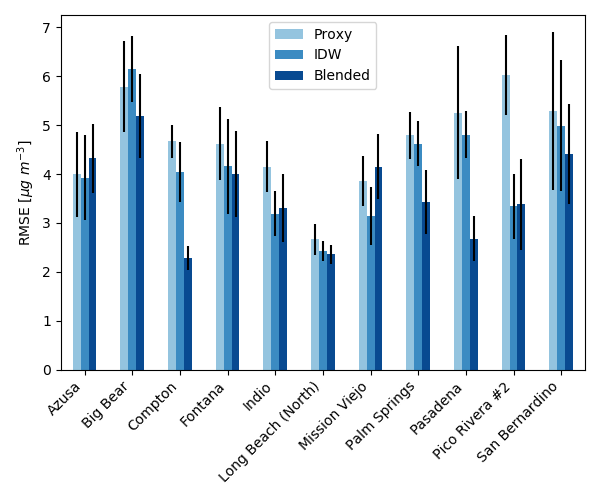 24-hour PM2.5 average of blended map predictions are compared to gravimetric measurements at stations without collocated continuous instruments
Performance is somewhat station dependent
Blended map has lower average RMSE than Proxy and IDW
22
Including PM10 Measurements from Surrounding Areas Produces More Realistic AQI
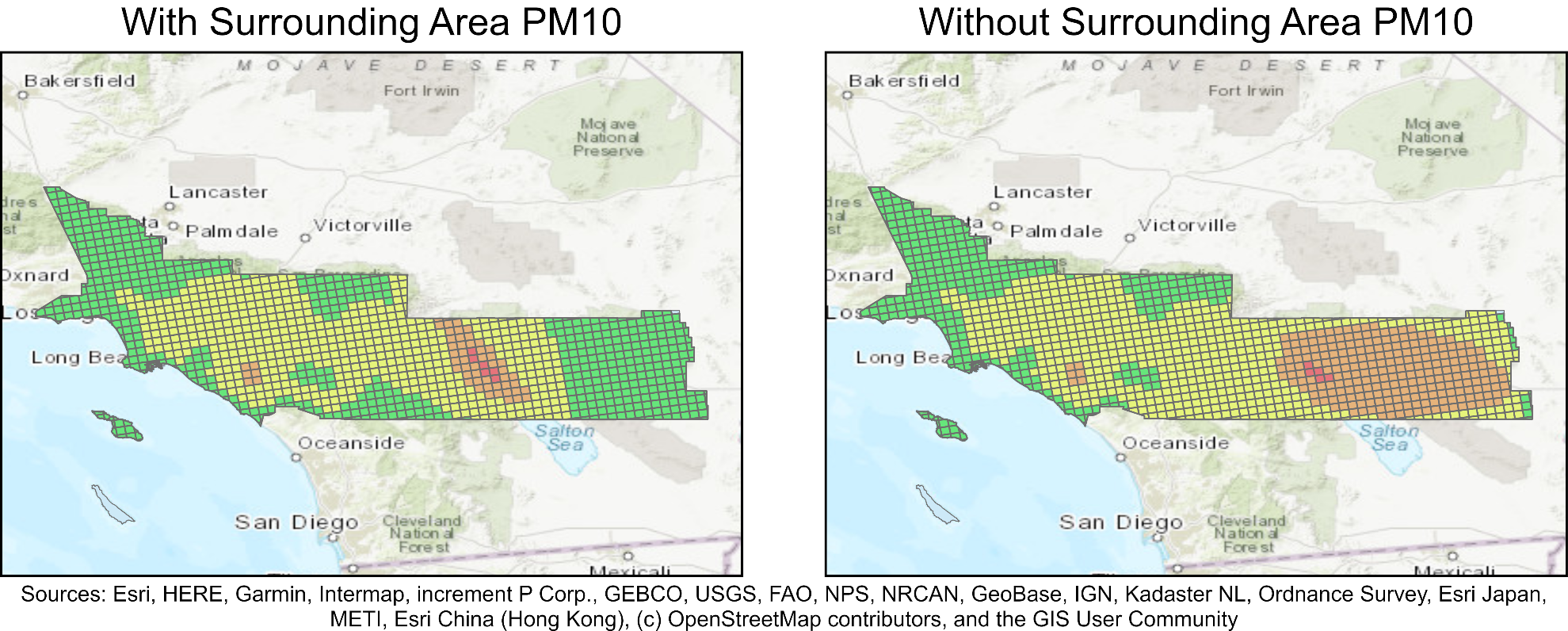 23